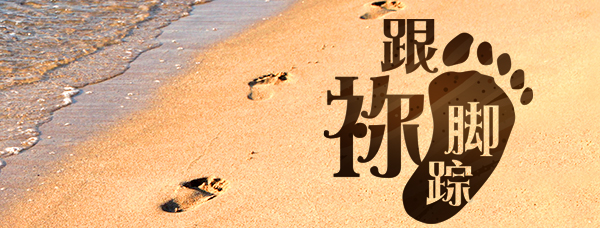 第六单元：人际
第23讲：面对冲突
要义：金句
弟兄们，我藉我们主耶稣基督的名劝你们都说一样的话。你们中间也不可分党，只要一心一意，彼此相合。（林前1:10）
2
精义：撮要
纷争是教会不前进的致命伤。
3
传播焦点
不同而和 
“和而不同”歧义辩正
面对不同
如何面对不同意见？
4
传播焦点
接受不同
人有两种不同倾向
处理冲突
冲突是一种沟通方式 !
5
生活应用
追求主里合一是防止冲突的基要。
勇敢面对冲突，是成熟门徒不能避免事情。
6
反思问题
“不可分党，只要一心一意彼此相合”是圣经大前题，但我们有没未开始就已出问题？
7
听众回馈
面对冲突，人会更痛苦，又或人可成长起来？
8